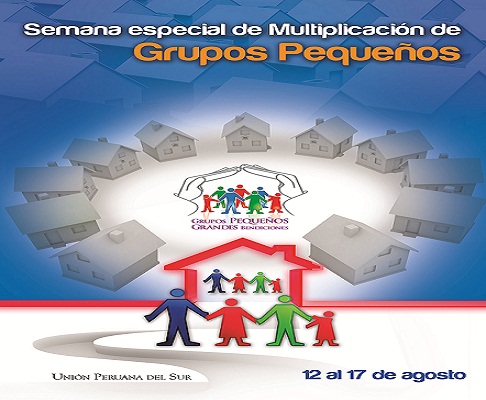 Ministerio Personal
Semana Especial de Multiplicación de Grupos Pequeños
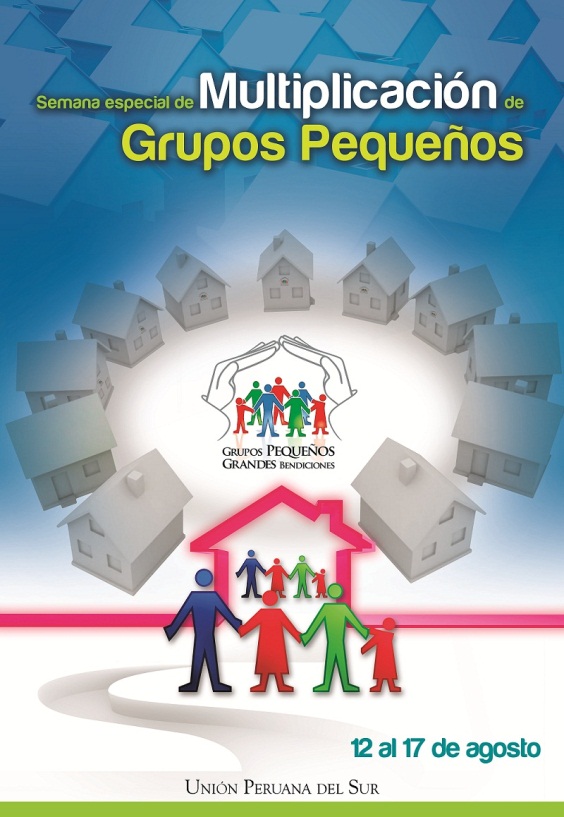 Fecha:  Del 12 al 17 de Agosto
Lugar:  En cada Grupo Pequeño
Hora:    7:30pm
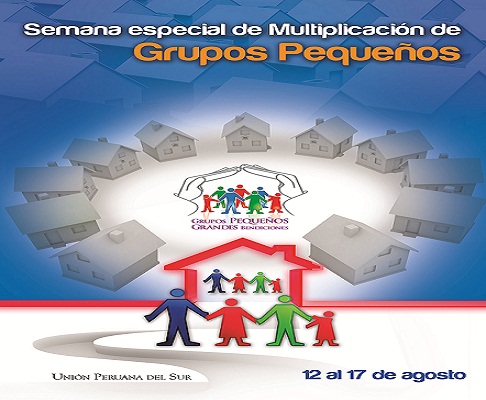 TEMAS PARA LA SEMANA
Domingo  12:  Ana “Derramando el alma”
Lunes        13:  Ezequías “Oración que Dios siempre  
                          responde”
Martes      14: Ezequías “Oración con consecuencia”
Miércoles 15:  Jesús “Oración intercesora”
Jueves       16:  Josafat “El poder de la alabanza en la 
                           oración”
Viernes     17:  Habacuc “Oración en medio del dolor”
Sábado     18:  Salomón “Oración de dedicación y 
                          consagración
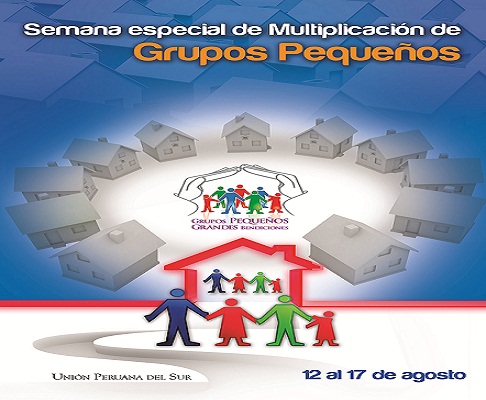 PROGRAMA PARA CADA NOCHE EN EL GP
1. Alabanzas( vive en mi)
2. Oración(en parejas)
3. Testimonio (La bendición de estar juntos en el GP)
4. Estudio de la lección especial
5. Llenar la hoja de informe del GP (viernes) entregar al director de MiPES
6. Oración especial de gratitud (por dos miembros, por sanidad)
7. Canto y oración final
9. Despedida por el anfitrión: Hace la invitación a los miembros a participar de la siguiente noche
MATERIALES
1. Este afiche debe ser      ubicado al ingreso de      la iglesia
GRANDES ORACIONES
1. Estudio para cada      noche
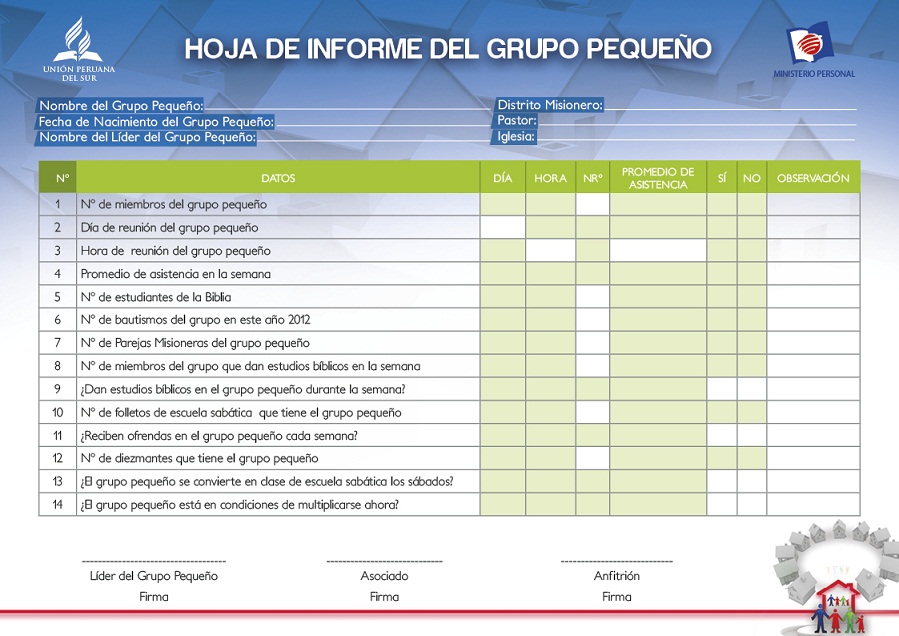